Пушкинские традиции  в  поэзии  Некрасова
на примере сопоставительного анализа стихотворений Н.А. Некрасова  «Элегия» и А.С. Пушкина «Деревня»
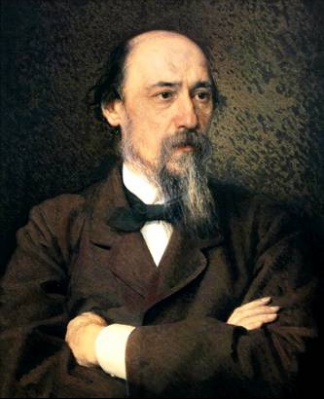 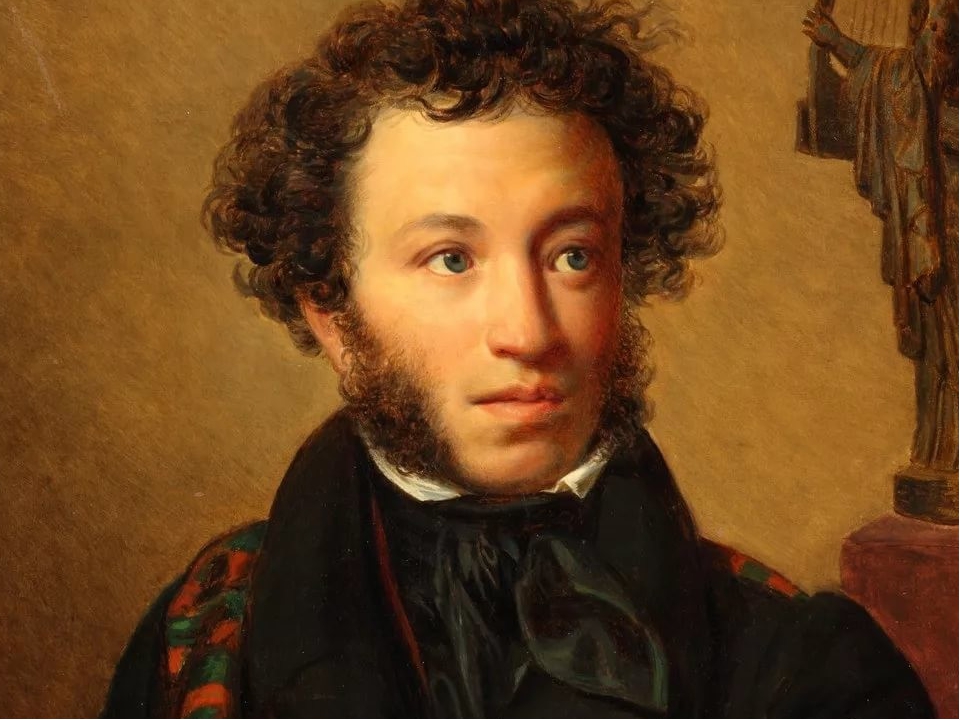 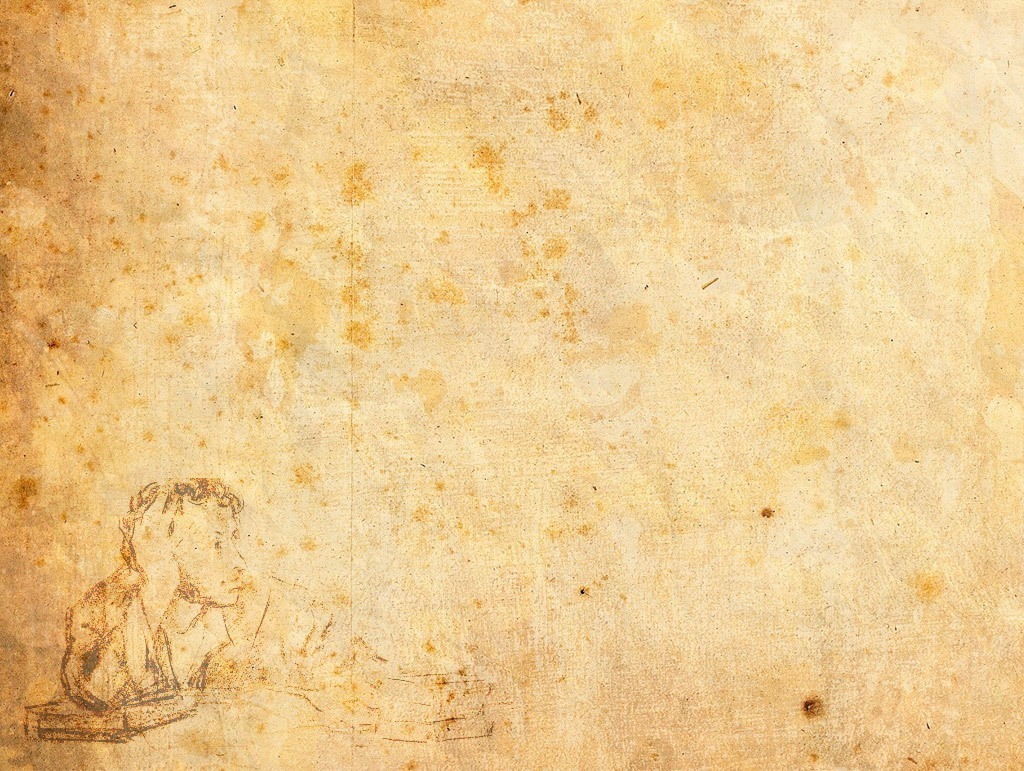 Цель урока:
сравнивая стихи Пушкина и Некрасова, найти в художественном методе Некрасова примеры традиционных пушкинских идей посредством анализа лексических приемов, использованных в «Элегии»
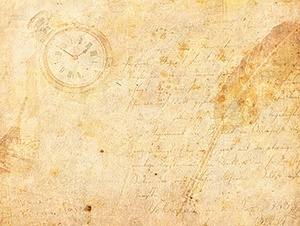 Эпиграф
Пушкин у нас – начало всех начал. 
              М. Горький.
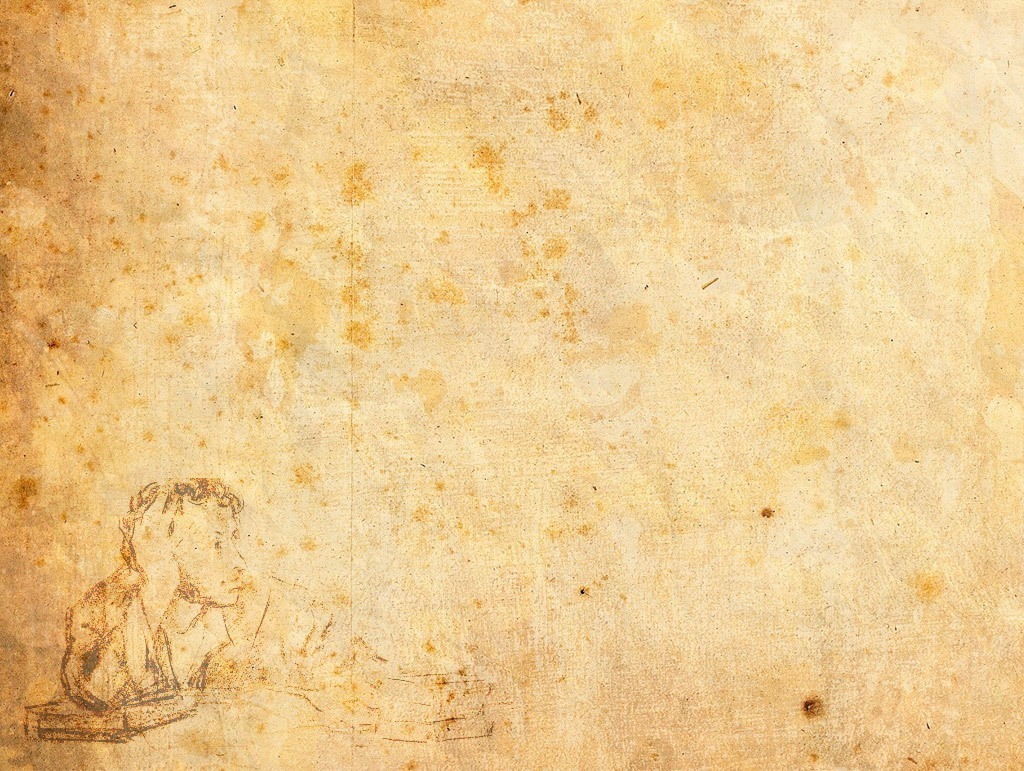 Элегия
Элегия — лирическое произведение с печальным настроением. Это может быть жалобное, скорбное стихотворение о безответной любви, размышление о смерти, о мимолетности жизни, а могут быть и грустные воспоминания о прошедшем. Чаще всего элегии пишутся от первого лица.
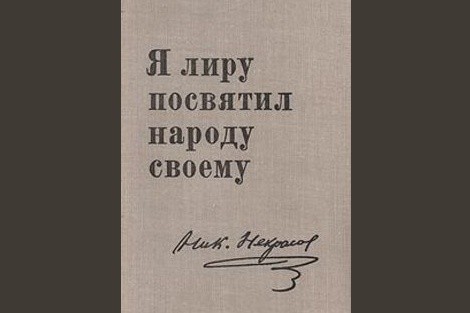 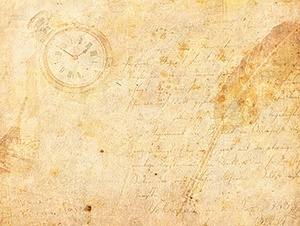 О. Ф. Миллер «Русская литература после Гоголя»
«То, что составляло его любимую тему, - непосредственное описание страданий народа и вообще бедняков, - уже им исчерпано не потому, чтобы подобная тема сама по себе когда-либо могла быть исчерпана, а потому, что поэт наш стал как-то повторяться, когда принимается за эту тему».
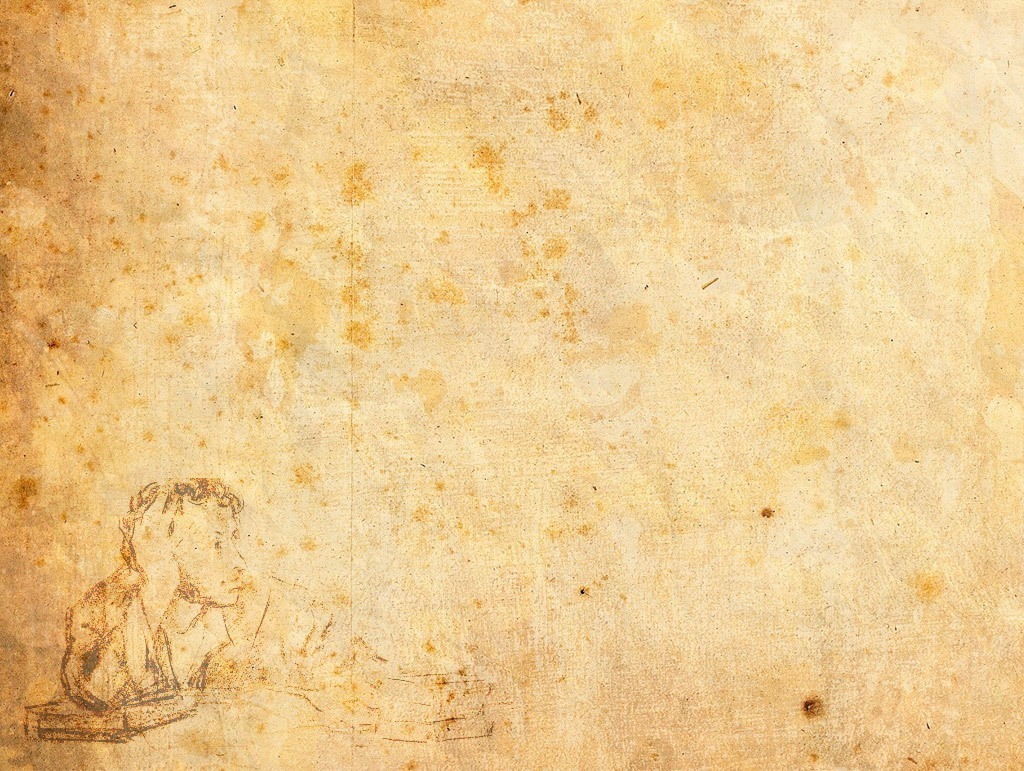 Сравните лексику «Деревни» Пушкина и «Элегии» Некрасова
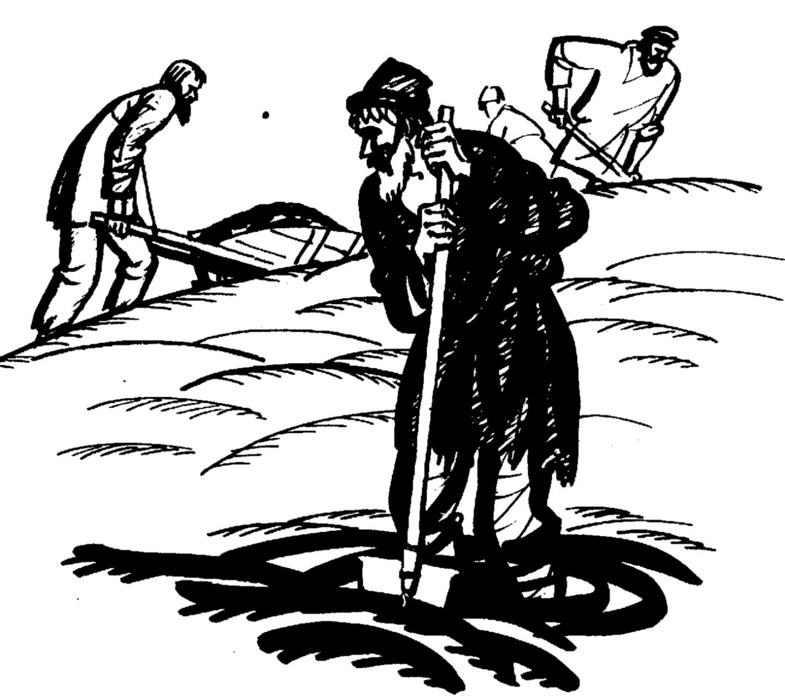 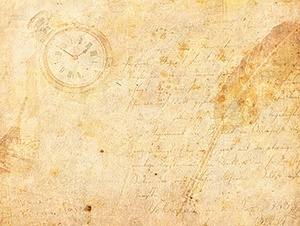 Содержательная работа
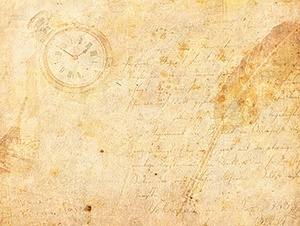 Ф. М. Достоевский  статья «Поэт и гражданин»
« …русский исторический тип, один из крупных примеров того, до каких противоречий и до каких раздвоений, в области нравственной и в области убеждений, может доходить русский человек в наше печальное, переходное время. Но этот человек остался в нашем сердце. Порывы любви этого поэта так часто были искренни, чисты и простосердечны! Стремление же его к народу столь высоко, что ставит его как поэта на высшее место»
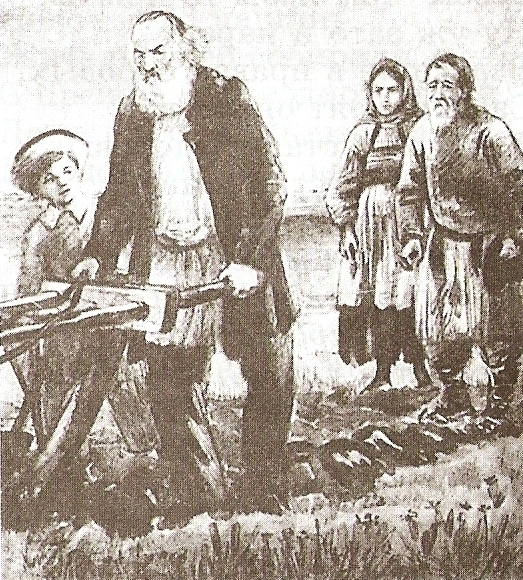 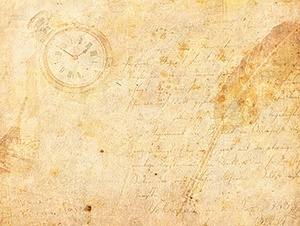 Выводы
и для Пушкина, и для Некрасова общей является мысль о служении поэта народу, о гражданском назначении поэзии
Некрасов был истинным продолжателем не только «гоголевского», но и «пушкинского» направления в литературе